Agents infecciosos
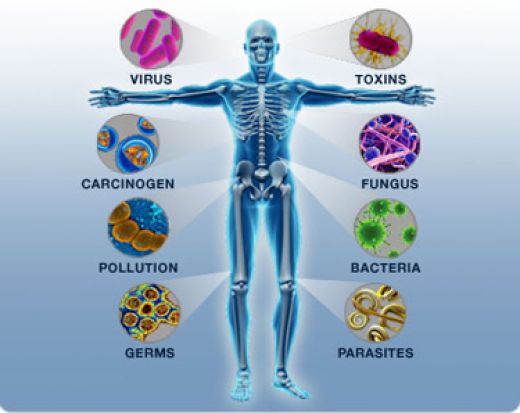 LA PRIMERA DEFENSA ES LA PELL
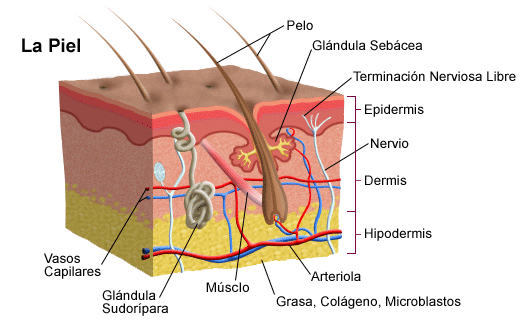 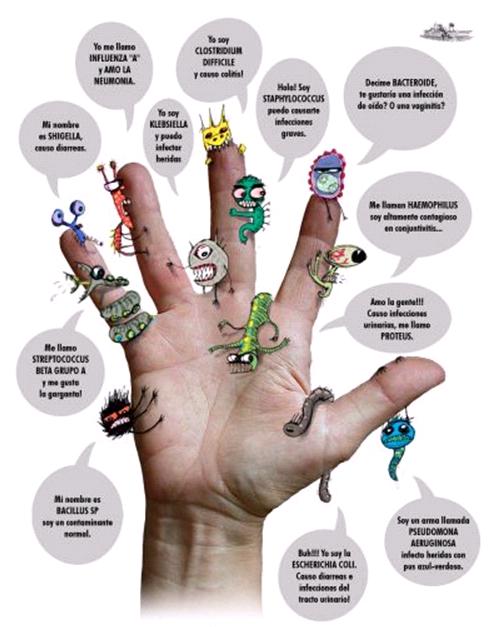 IMPERMEABLE

SEGREGACIONS

PELS I CABELLS

HIGIENE
Òrgans dels sistema immunològic
http://uhaweb.hartford.edu/bugl/immune.htm
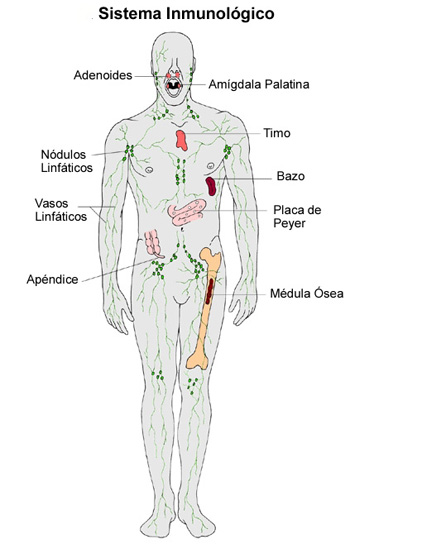 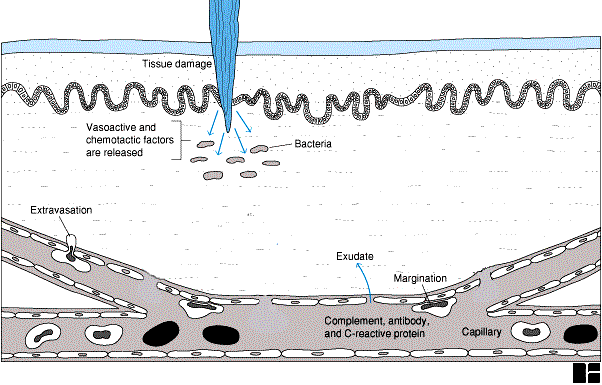 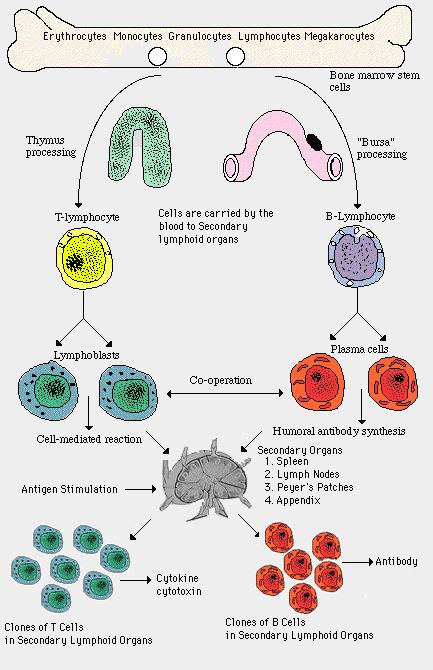 REACCIÓ ANTIGEN - ANTICOS
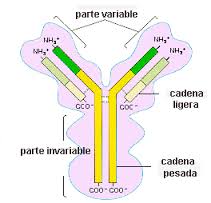 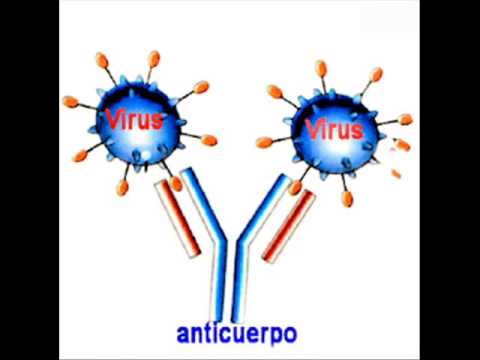 Vacunes

Les vacunes és una forma de prevenció de la salut.

Consisteix en inocular una forma latent o de baixa toxicitat de la malaltia del que volem prevenir, per tant no provoca la malaltia.

El cos reacciona formant anticossos que guarden memòria de la infecció. En el cas de que aquest organisme sigui atacat de nou per el mateix agent els anticoosos actuaran en contra i no es patirà la malaltia.
Edward Jenner, descubridor de les vacunes

Verola, pigota borda
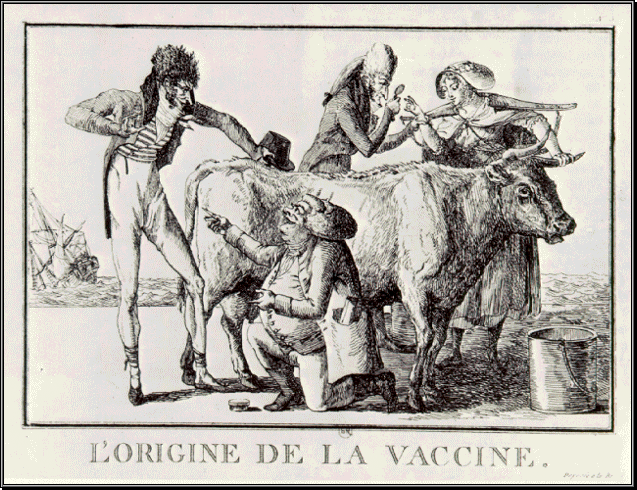 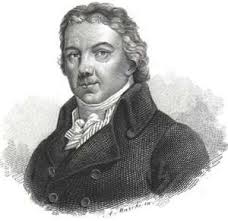 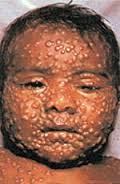 Vacuna contra la grip
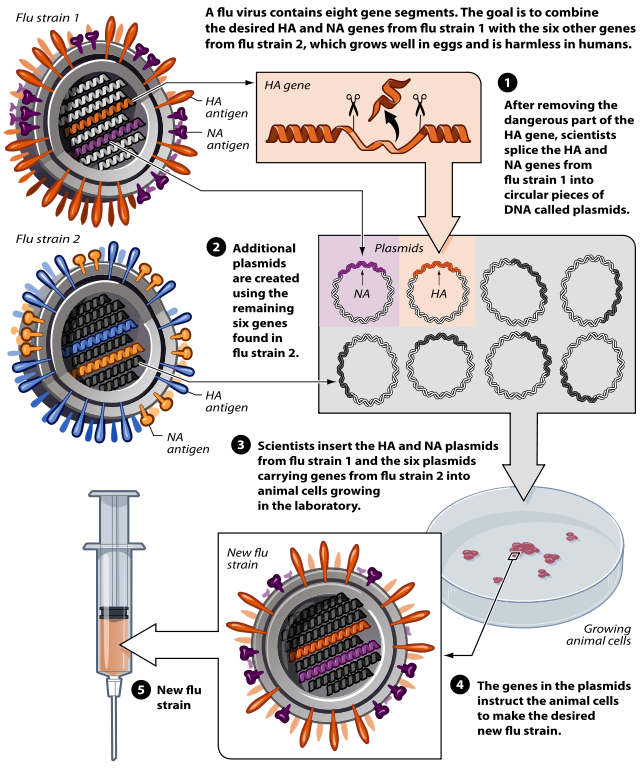 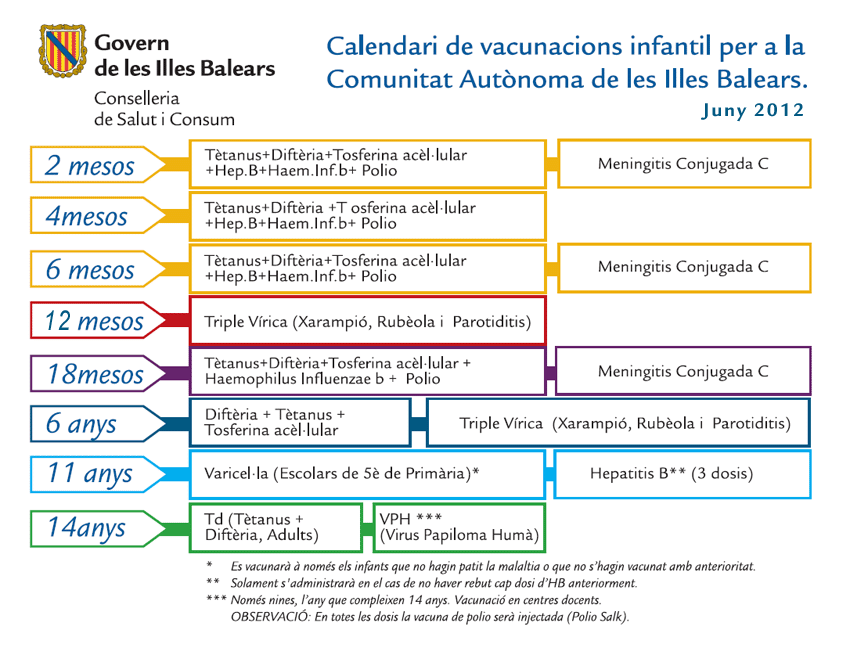 Asociación Española de Vacunología
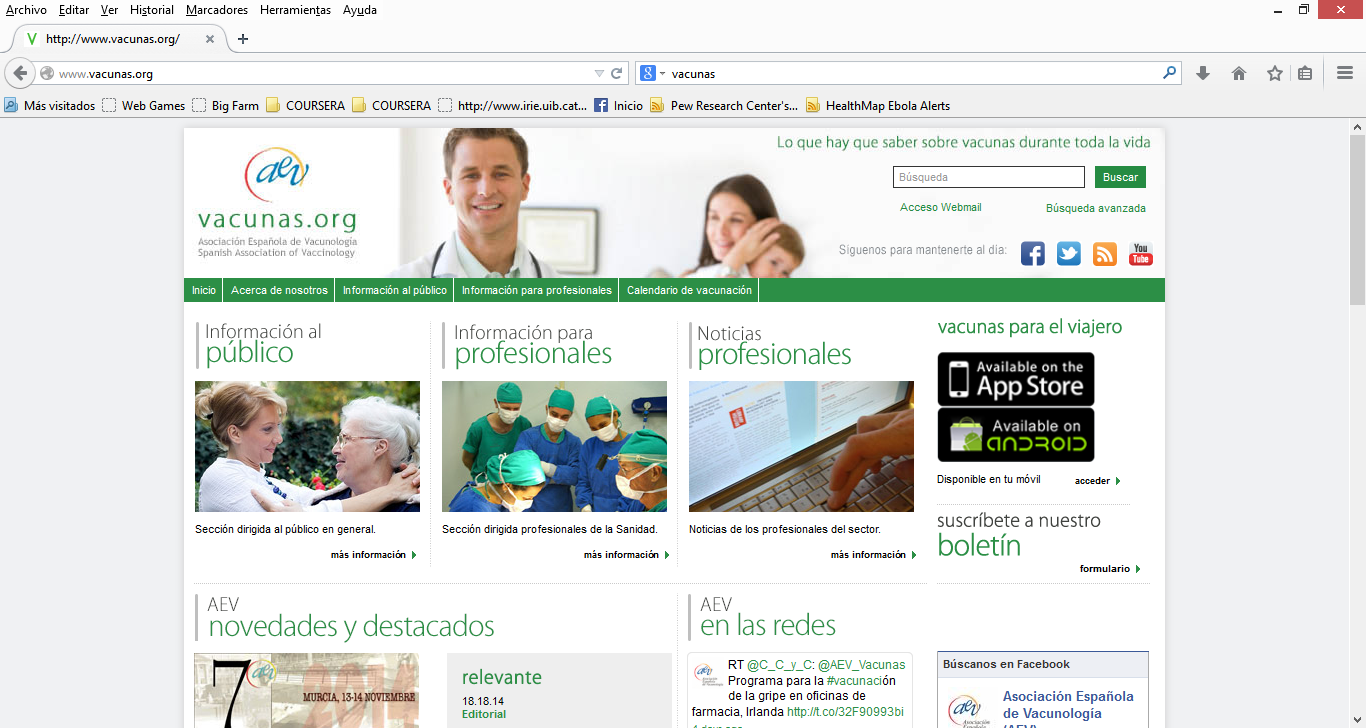